فصل دوم
بازدهی کل عوامل (TFP)
5/42
نتیجه گیری
روند TFP
داده ها و متغیرها
TFP
مقدمه
سهم استخدام
در سطح گسترده عقیده برآن بوده است که بازدهی کل عوامل(TFP)  با شاخص خروجیها تقسیم بر شاخص ورودها یا به شکل جابجایی در تابع تولید اندازه گیری می شود. تغییر فناوری نیز به صورت جابجایی در تابع تولیدتعریف و اندازه گیری شده است و به همین خاطر مترادف با TFP می باشد. اما، زمانی که تولید ناکارآمد تلقی شده باشد، تغییر TFP، تغییر کارایی فنی را نیز دربرمی گیرد.
6/42
نتیجه گیری
روند TFP
داده ها و متغیرها
TFP
مقدمه
سهم استخدام
شیوه DEA 
شیوه DEA برای اولین بار توسط Charnes برای ساخت مرز تولید پیشنهاد و از آن پس کاربردهای زیادی در ادبیات با استفاده از DEA وجود داشته است. پوش های DEA ، داده های ورودی/ خروجی را بدون نیاز به مشخصات برتر فرم تابعی مشاهده نمود که این مسئله به مزیت اصلی آن تبدیل شد. این مرز تولید به صورت تجربی با استفاده از روشهای برنامه نویسی خطی از داده های خروجی/ ورودی مشاهده شده شرکتهای نمونه ساخته شده است. آنگاه کارایی شرکت ها از لحاظ دور بودن آنها از حد و مرز اندازه گیری می شود.
7/42
نتیجه گیری
روند TFP
داده ها و متغیرها
TFP
مقدمه
سهم استخدام
رشد Malmquist TFP
شاخص Malmquist با استفاده از توابع فاصله تعریف شده است. شاخص Malmquist TFP  تغییر رشد TFP بین دو نقطه داده را با محاسبه نسبت فواصل هر نقطه داده نسبت به تکنولوژی معمول اندازه گیری می کند. با پیروی از اظهارات Färe، شاخص تغییر Malmquist TFP خروجی گرا بین دوره s (دوره پایه) و دوره t (دوره پایانی) از رابطه زیر بدست می آید:
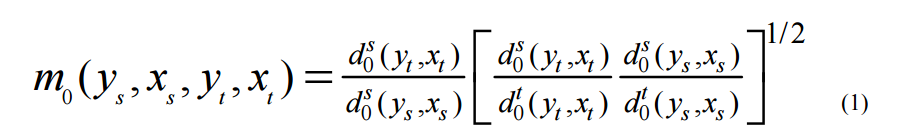 8/42
نتیجه گیری
روند TFP
داده ها و متغیرها
TFP
مقدمه
سهم استخدام